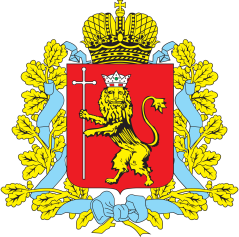 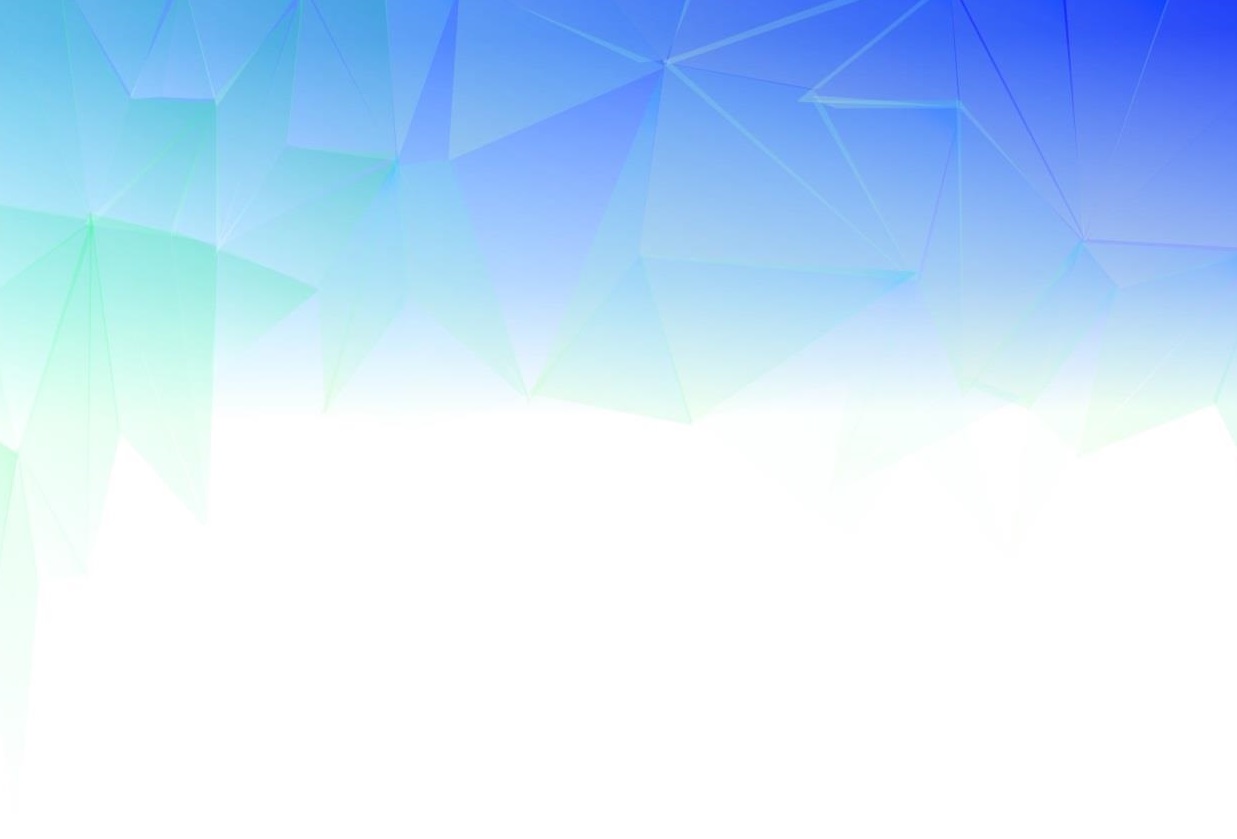 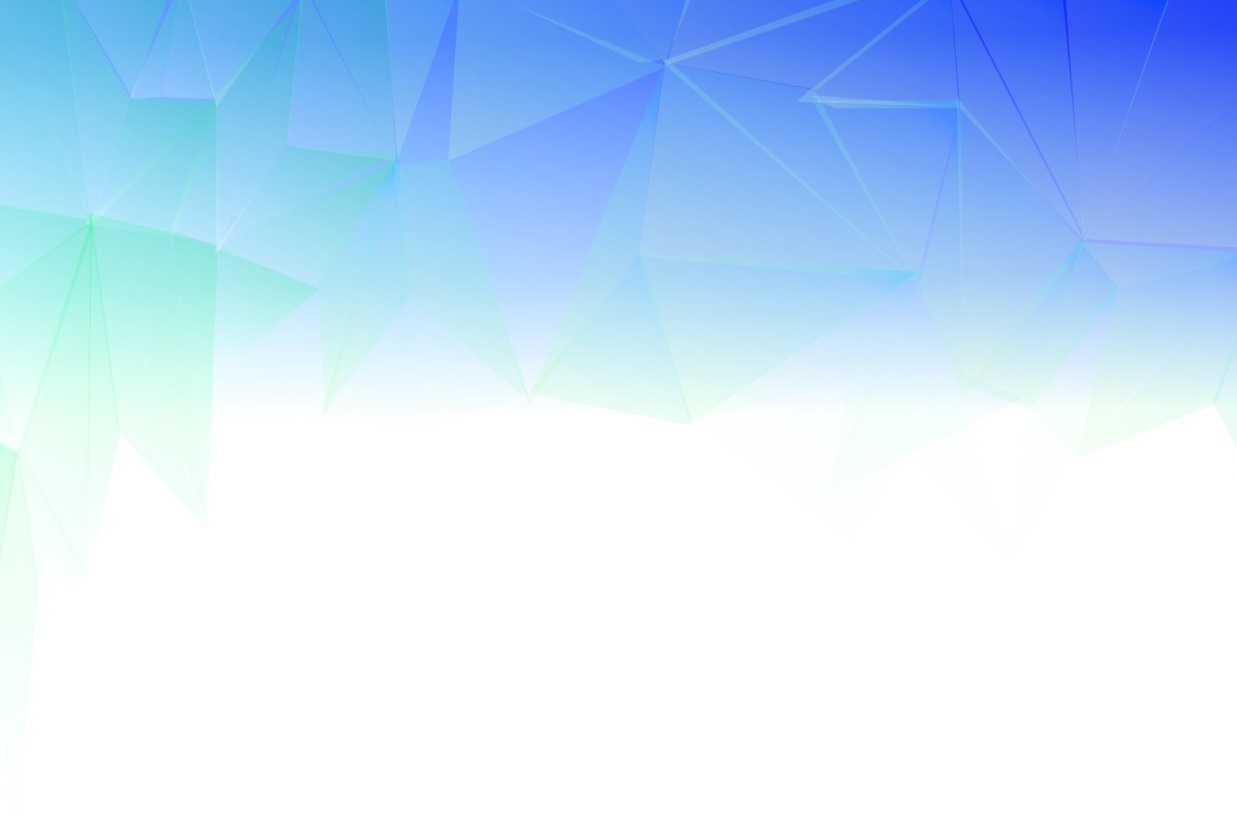 АДМИНИСТРАЦИЯ
ВЛАДИМИРСКОЙ ОБЛАСТИ
ОБ ОКАЗАНИИ ФИНАНСОВОЙ ПОДДЕРЖКИ 
НА ГАЗИФИКАЦИЮ ДОМОВЛАДЕНИЯ  (КВАРТИРЫ)
ГРАЖДАНАМ ВЛАДИМИРСКОЙ ОБЛАСТИ 
В 2019-2020 ГОДАХ
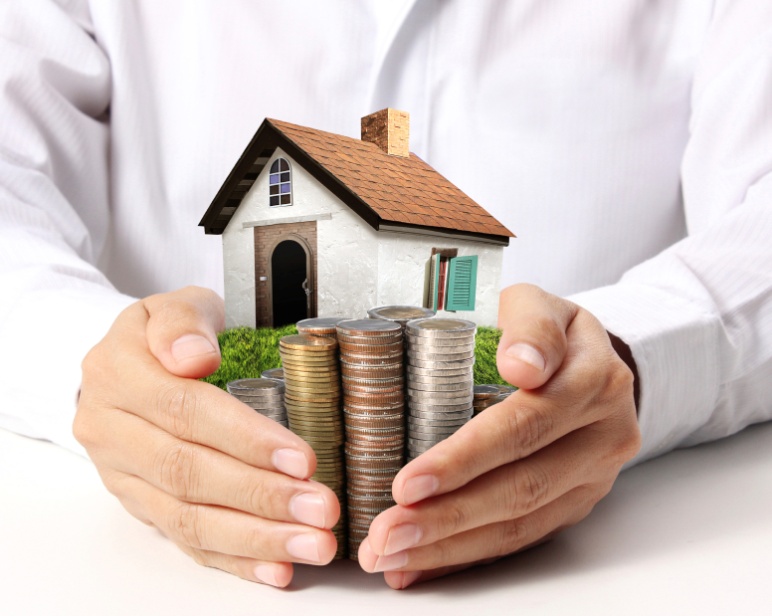 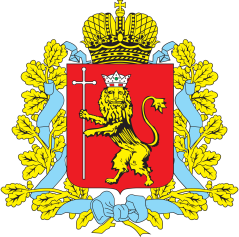 СУБСИДИИ  НА  ГАЗИФИКАЦИЮ ДОМОВЛАДЕНИЙ
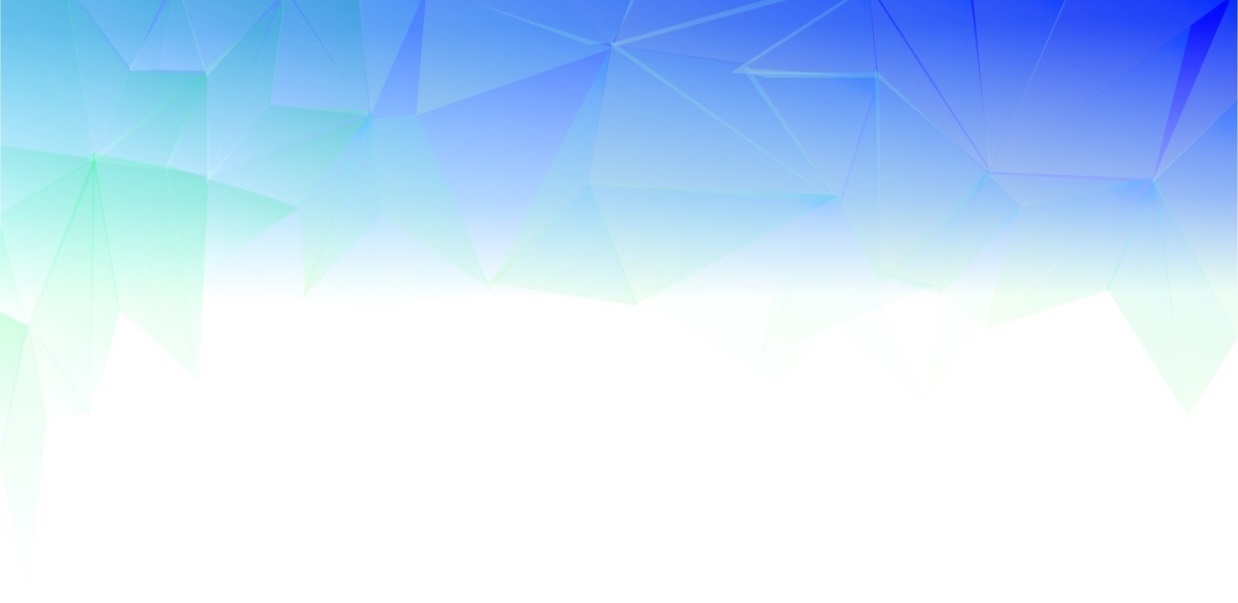 В целях оказания социальной поддержки жителям Владимирской области при газификации домовладений на территории Владимирской области действует 
постановление администрации области от 20.12.2017 № 1080
Субсидией из областного бюджета возмещается часть затрат юридическим лицам и индивидуальным предпринимателям
За выполненные работы по подготовке внутридомового газового оборудования частных домовладений (квартир) к приему газа
На эти цели в 2019 году из областного бюджета выделено 68 млн.руб.
2
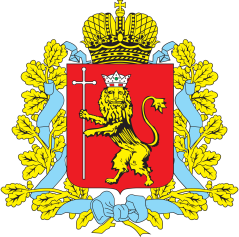 Субсидированию подлежит комплекс мероприятий:
инженерные изыскания и проектирование
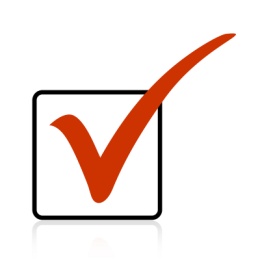 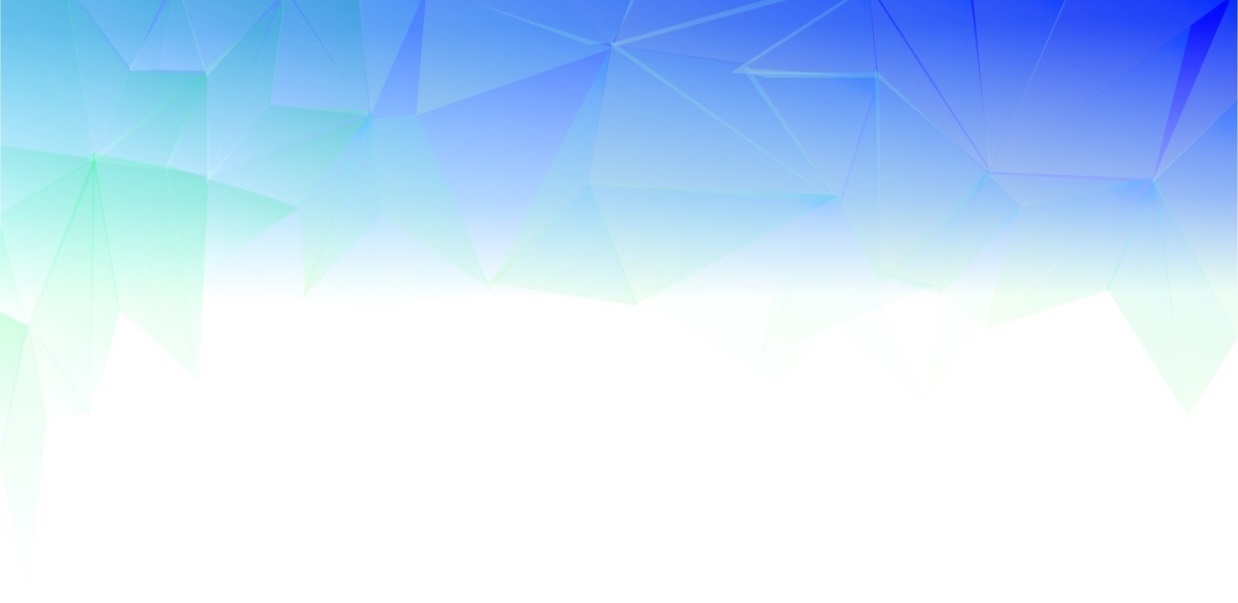 проведение проверки сметной документации или проведение проверки достоверности определения сметной стоимости
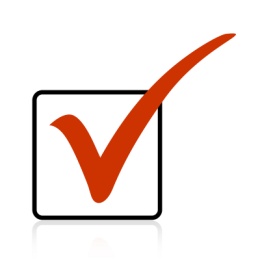 строительство газопровода в пределах границ земельного участка собственника частного домовладения (квартиры) до газопотребляющего оборудования, включая монтаж и стоимость внутридомового газового оборудования: 
индивидуального прибора учета газа, 
системы контроля загазованности помещений, 
газовой плиты, 
газового котла;
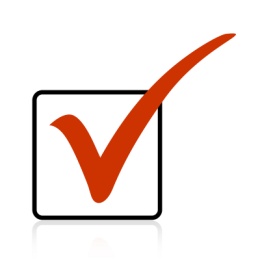 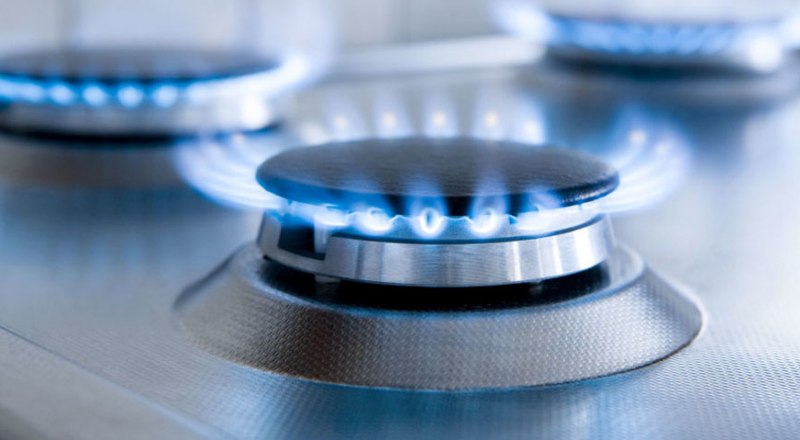 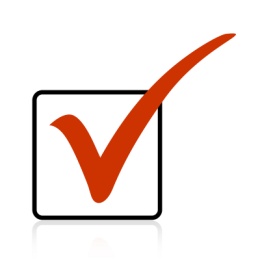 работы по устройству дымовых и (или) вентиляционных каналов.
3
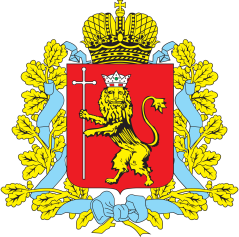 Условия  предоставления субсидии
На момент заключения договора на выполнение работ по подготовке внутридомового газового оборудования частного домовладения (квартиры) к приему газа с юридическим лицом или индивидуальным предпринимателем
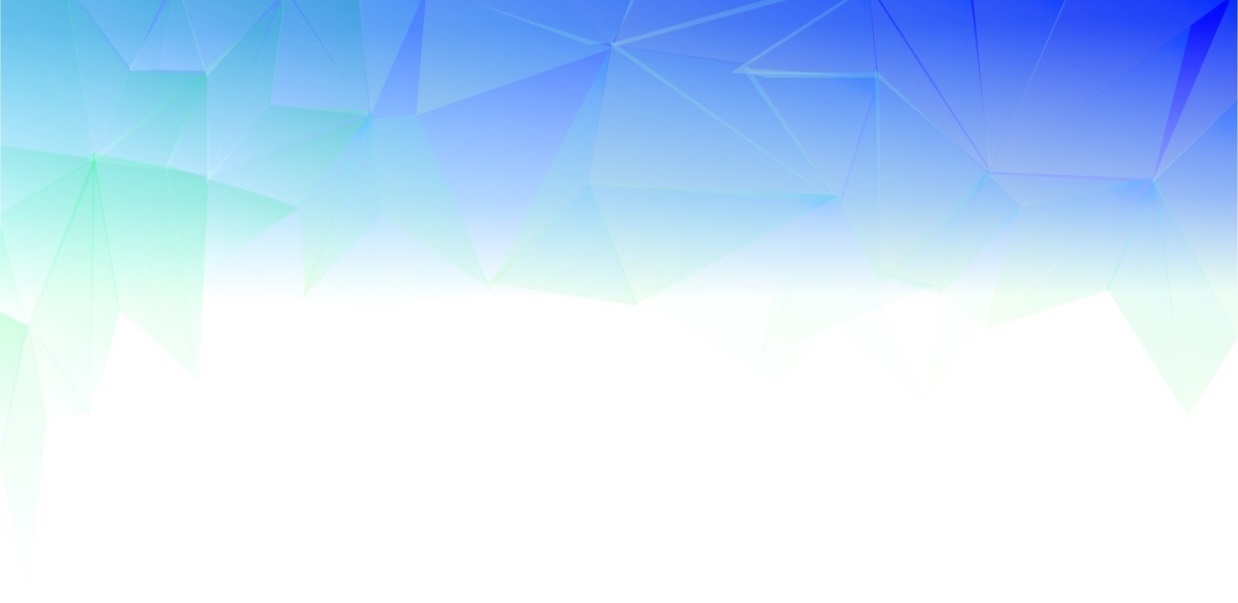 Граждане РФ, состоящие в родственных отношениях с собственником домовладения (квартиры) (родители, супруг(а), дети, внуки, бабушки, дедушки, сестры, братья).
Собственник домовладения (квартиры)
и/или
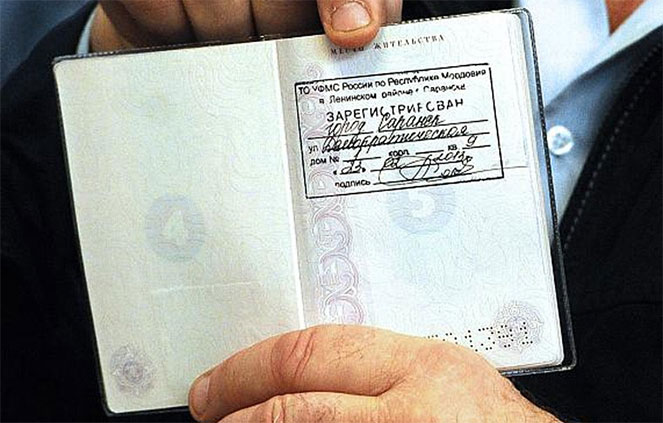 должны постоянно проживать по месту жительства во вновь газифицируемом частном домовладении (квартире)*.
4
*  В  целях  упрощения процедуры получения субсидий для жителей в июне 2019 года внесены изменения, касающиеся исключения условия по сроку трехлетнего проживания
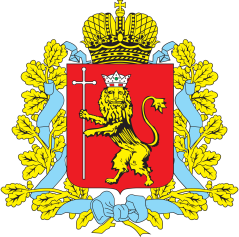 Размер субсидии зависит от категории граждан, зарегистрированных по месту жительства в газифицируемом домовладении (квартире)
Льготные  категории граждан 
I. Субсидия до 70 тысяч рублей:
 Пенсионеры и инвалиды; 
 семьи, имеющие  в своем составе ребенка-инвалида; 
 малоимущие семьи; 
 ветераны  и инвалиды боевых действий; 
 семьи, имеющие троих и более несовершеннолетних детей; 
 граждане, принимавшие участие в ликвидации последствий аварии на Чернобыльской АЭС, на  ПО "Маяк", граждане, принимавшие в составе подразделений особого риска непосредственное участие в испытаниях ядерного и термоядерного оружия, ликвидации аварий ядерных установок на средствах вооружения и военных объектах.

II. Субсидия до 90 тысяч рублей:
 ветераны ВОВ и приравненные к ним лица, инвалиды ВОВ и приравненные к ним лица.
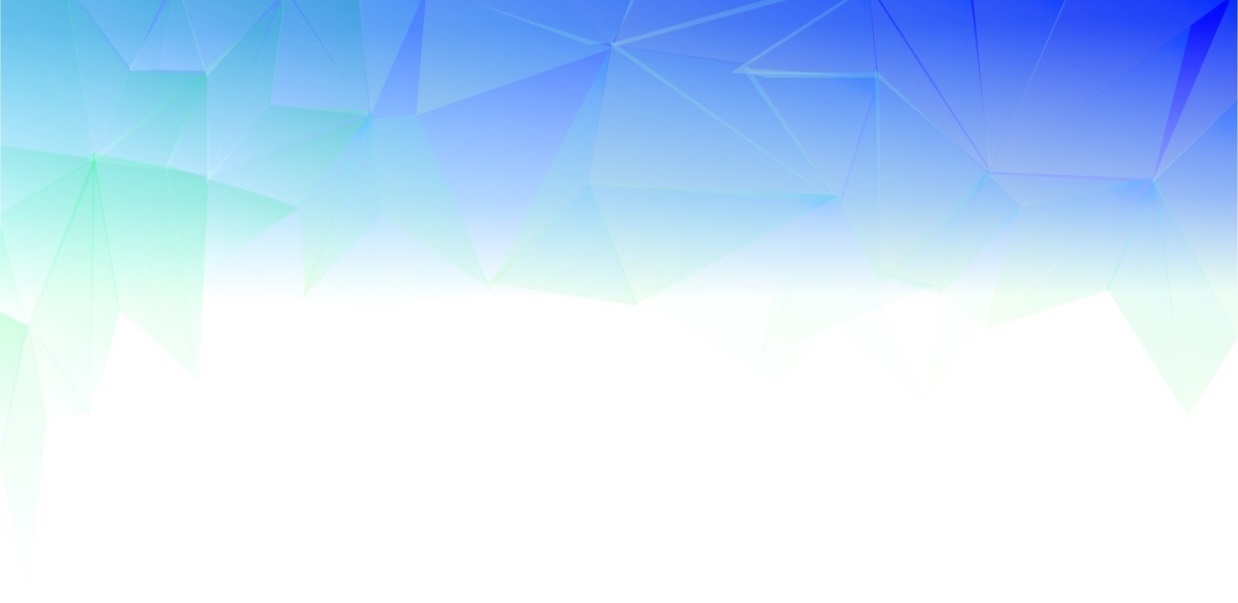 5
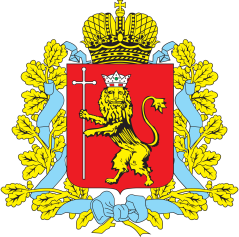 Субсидия для граждан, не относящихся к льготным категориям, но имеющим регистрацию по месту жительства в газифицируемом домовладении (квартире) составит до 40 тысяч рублей
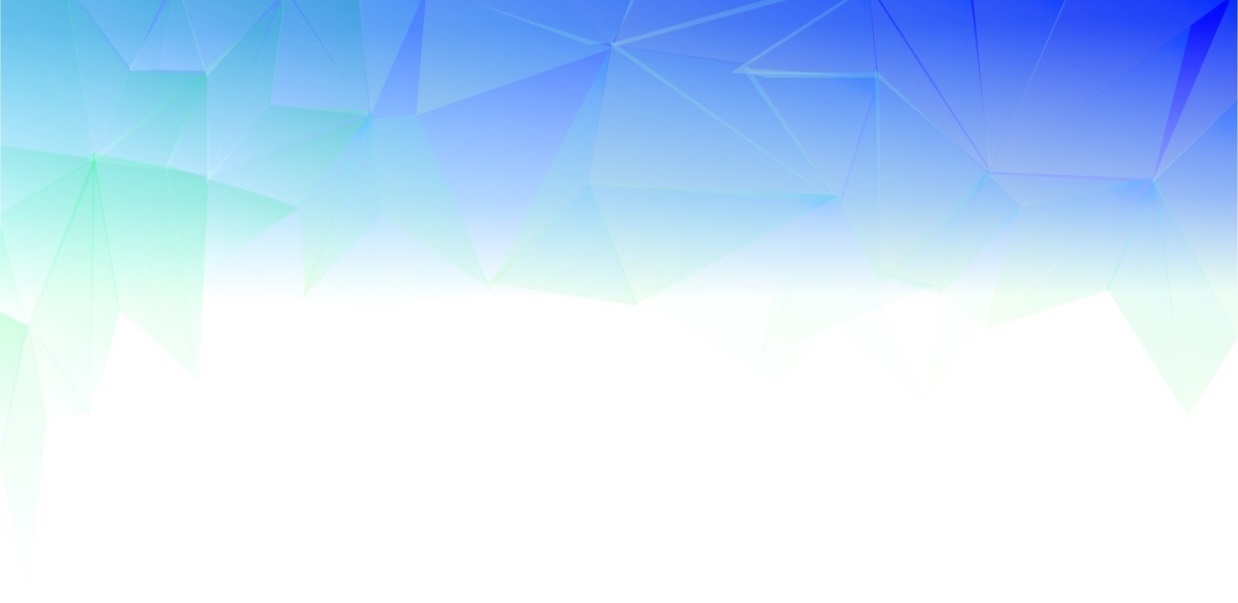 6
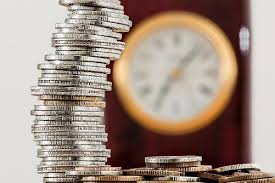 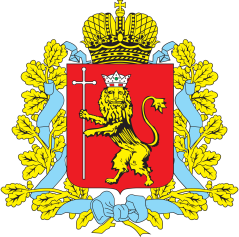 Что необходимо сделать, чтобы получить субсидию на газификацию?
Заключить договор на выполнение работ по газификации домовладения с любой специализированной организацией, подтвердить документально свою категорию и оплатить минимальный платеж
Собственнику газифицируемого домовладения необходимо
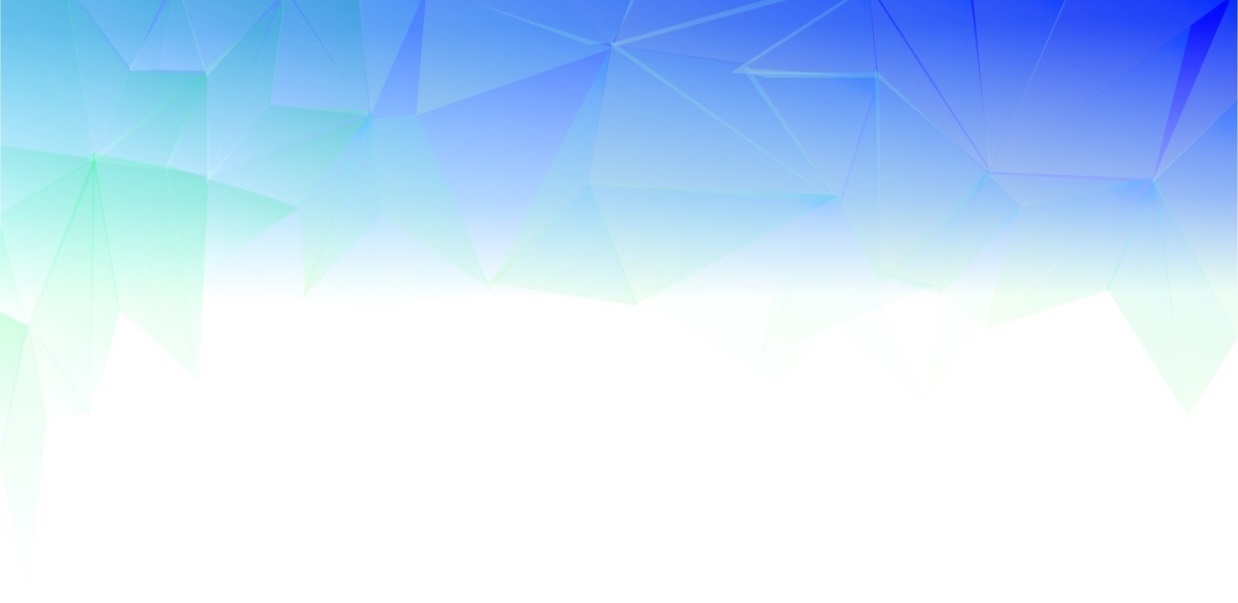 1 шаг
Выполнить комплекс работ по газификации домовладения за счет собственных средств и подать заявку на предоставление субсидии в департамент ЖКХ.
Специализированной организации необходимо
2 шаг
Рассмотреть заявку на предоставление субсидии и перечислить субсидию из бюджета специализированной организации
Департаменту ЖКХ необходимо
3 шаг
7